A visible instrument for interferometry
MASSIVE STARS
by Ph. Stee
Massive Stars sub-group:
Borges Fernandes Marcelo
Carciofi Alex
de Wit Willem-Jan 
Domiciano de Souza Armando
Faes Daniel
Kostogryz Nadia 
Meilland Anthony
Millour Florentin
Nardetto Nicolas
Massive Stars: Topics
Stellar surface studies: diameters, fast rotation, flattening, gravity darkening, differential rotation…
Multiplicity: Characterization of multiple systems, interactions between components…
Circumstellar environments: geometry and kinematics, mass flux determination, surface/disk interface…
Massive Stars: Scientific production
A very productive topic: 14 papers are about massive/hot stars for a total of 24 VEGA papers 
10 papers on the geometry & kinematics of the circumstellar environment mainly in Ha: (AB Aur, Deneb & Rigel, 48 Per & ψ Per,  β Lyr & υ Sgr, δ Sco, γ Cas, ε Aur, HD 200775)
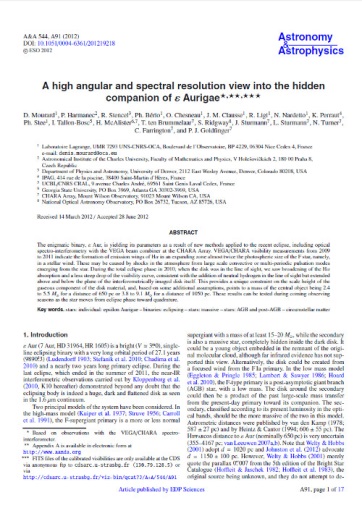 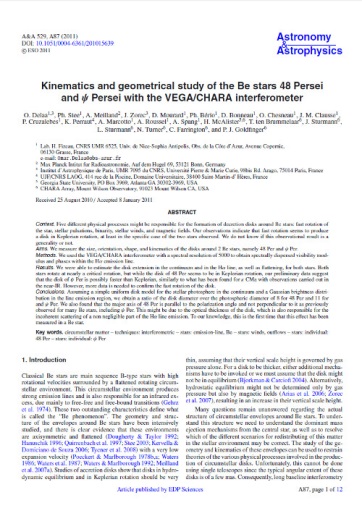 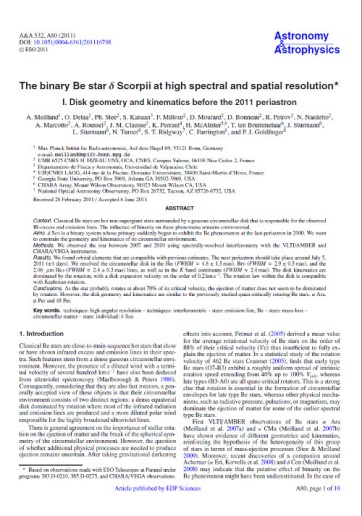 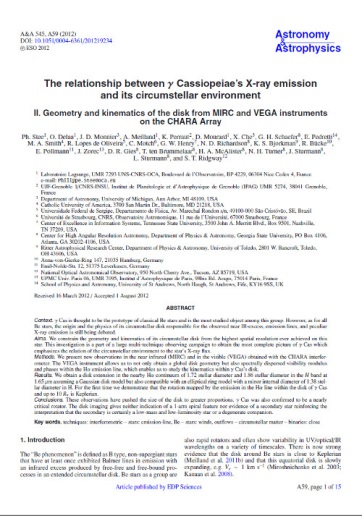 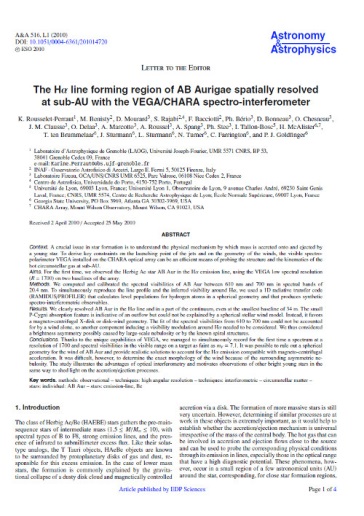 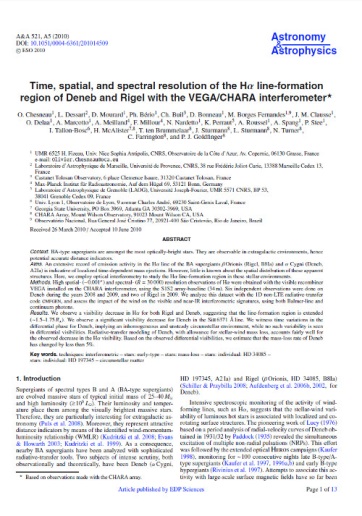 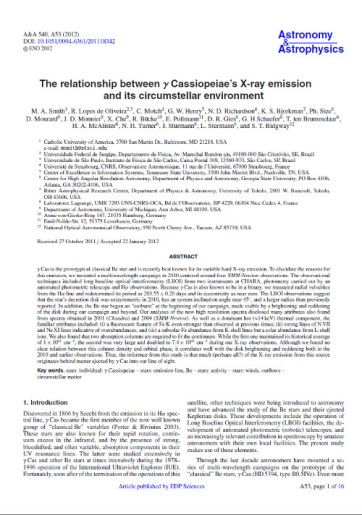 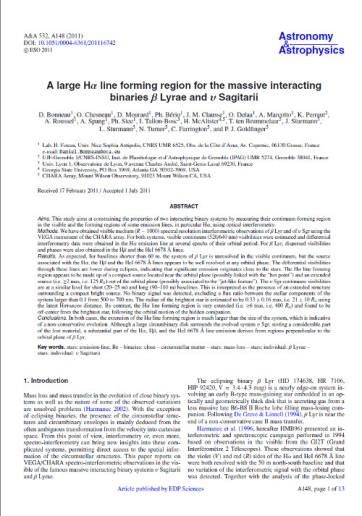 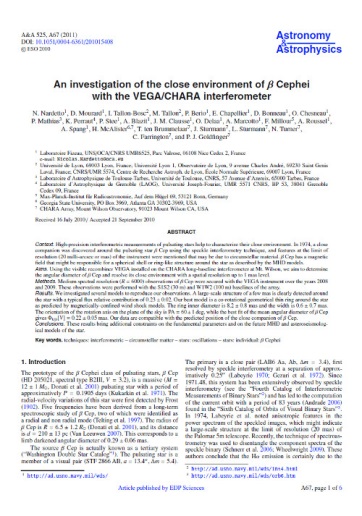 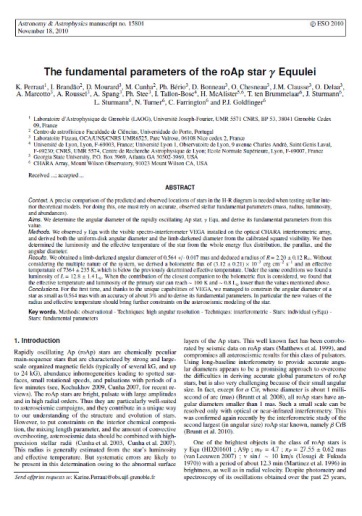 1 paper on a diameter measurement 
(g Equ)
1 paper on the geometry in the continuum
(d Cep)
Massive Stars: VEGA Targets
In 2013: 10 programs on VEGA were about massive stars (50%)
In 2014: 9 programs among 17 (1 on multiplicity (eclipsing binaries, e Aurigae, SS Lep), 4 on stellar surfaces (Bn, HD177724, HD209409, w Ori) , 4 on circumstellar environments (w Ori, 51 Oph, HD141569, Hypergiants)
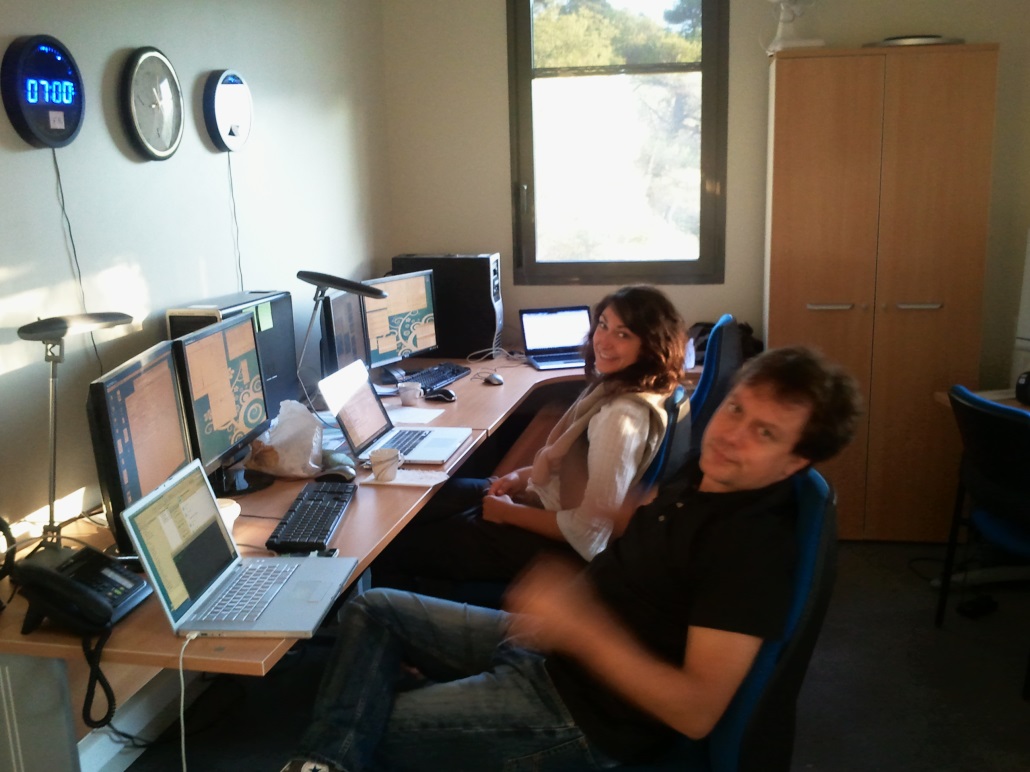 VEGA remote observations
VEGA actual limitations
Magnitude limitation
(u,v) plane coverage
Maximale Resolution  D = 0.5 mas (B = 330 m)
Limited for extended objects( > 2 mas)
No compact triplet on CHARA
Not possible for D > 5.5 mas (B = 30 m)
V=3.5 (HR)
B2V à 200 pc
D*= 0.25 mas
Denv = 2.5 - 5 mas
VEGA on CHARA
Not very well optimised for the study of circumstellar environments
Detector problems
« scaling » of spectra
Saturation for bright objects
Filters  loss of SNR
Other limitations
Reduced SNR in the blue 
No phase closure
Massive Stars: Stellar Surfaces
Diameters measurements:
	- To constrain stellar evolution models of massive stars
	- To calibrate the surface-brightness relation (distance in the Universe)
Magnitude limitation ?
Spatial resolution problem ?
NO !!!
YES !!!
Solutions 
Longer baselines
Shorter wavelengths
Better precision
Massive Stars: Stellar Surfaces
Fast rotation: photosphere flattening










Measurements in the continuum
Spectral resolution: No
No resolving baselines
Visibility < 0.8 
Maximum baselines
Multiple measurements
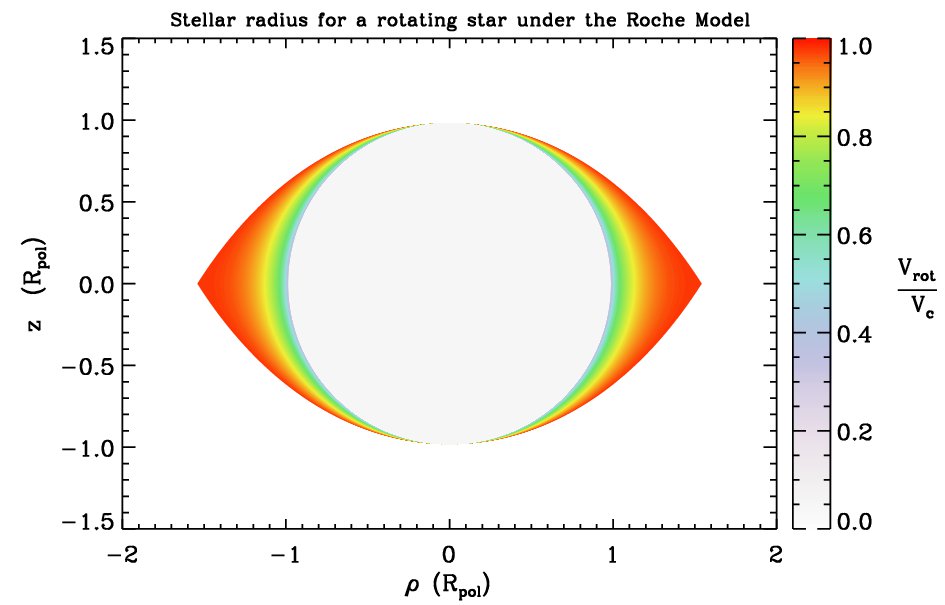 Ex : Achernar flattening
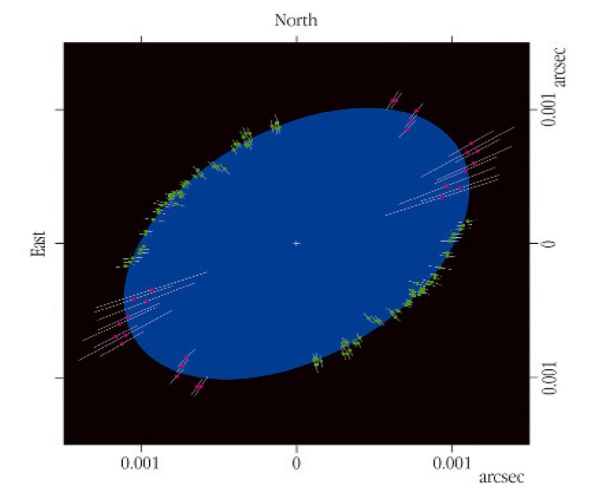 Domiciano de Souza et al. (2003)
Obs. with CHARA (B=330m pour V<0.8  D>0.15mas)
Massive Stars: Stellar Surfaces
Fast rotation: gravitational darkening
Alpha Cep
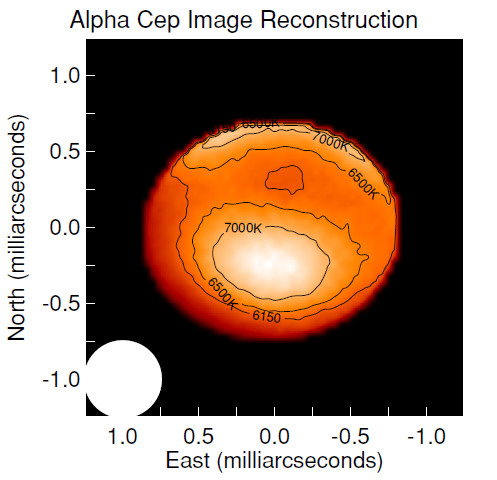 Altaïr
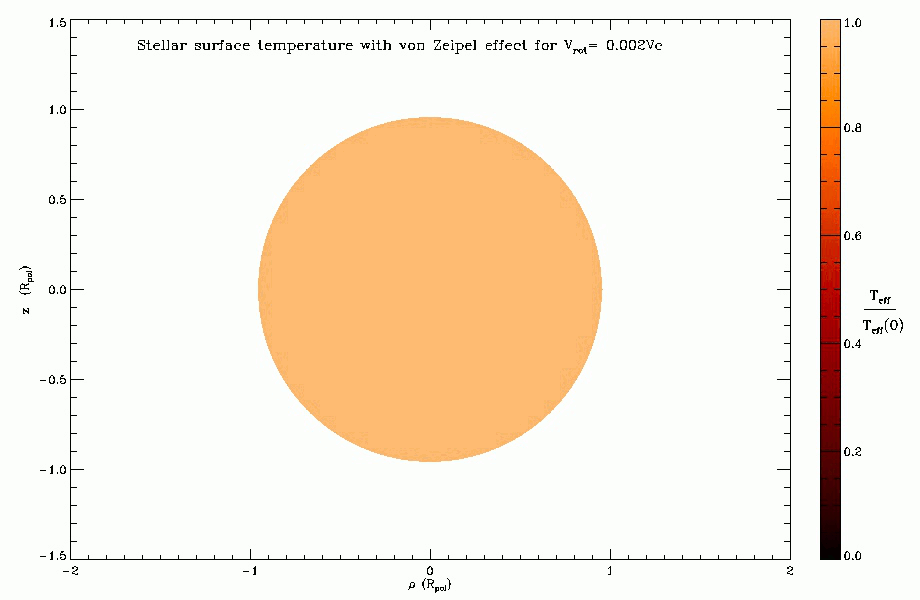 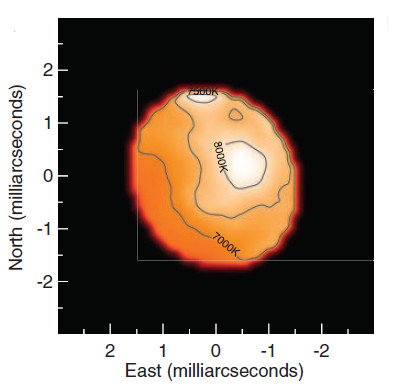 Zhao et al. (2009)
Monnier et al. (2007)
Measurements in the continuum or in lines
Spectral resolution: No
Resolving baselines(V ~ 0)
Second visibility lobe 
Large Baselines
Phase closure
Image Reconstruction + model-fitting
Obs. on CHARA (B=330m  D>0.5mas)
MASSIVE STARS: Stellar Surfaces
Fast rotation: differential rotation & gravitational darkening
In photospheric lines
In the continuum
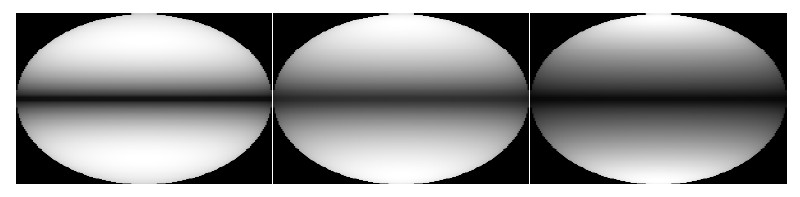 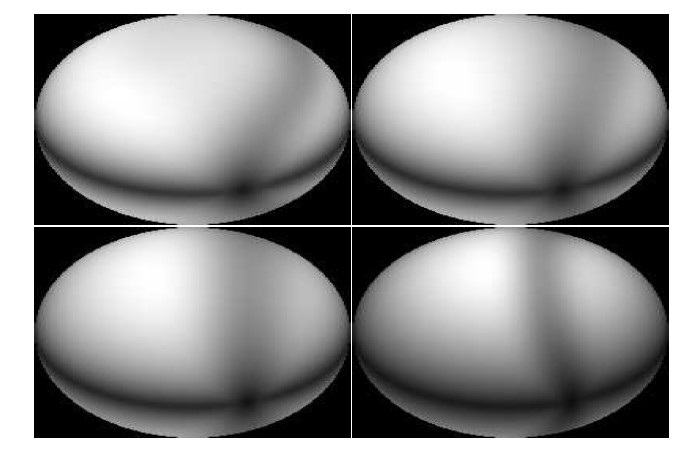 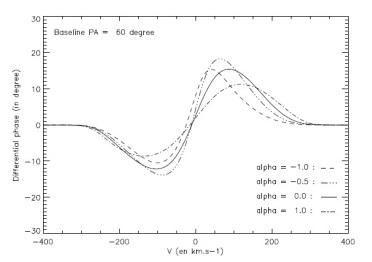 Degeneracy between α et β
Delaa et al. (2013)
Multiple baselines per target
Precision on the phase of ≈ degres

Rmin = 10000 (Ropt= 20000)

Limited by the spatial resolution !
Obs on CHARA (B=330m  D>0.5mas et mV<4)
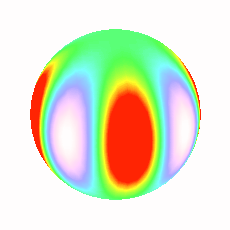 Massive Stars: Stellar activity
Pulsations






Importance of NRP in the Be phenomenon

Measurement in photospheric lines

S/N = 100
R > 15000  20km/s

Indirect measurement in emission lines
Stellar Spots


?



Yes
If convective zone due to fast rotation

Detectable ?
Magnetism






Direct measurement ?

Indirect measurement by the effect on the circumstellar environment
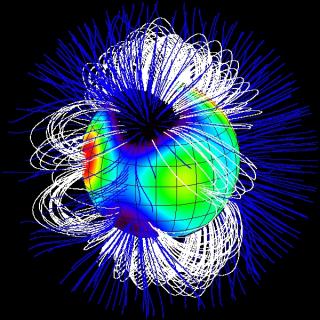 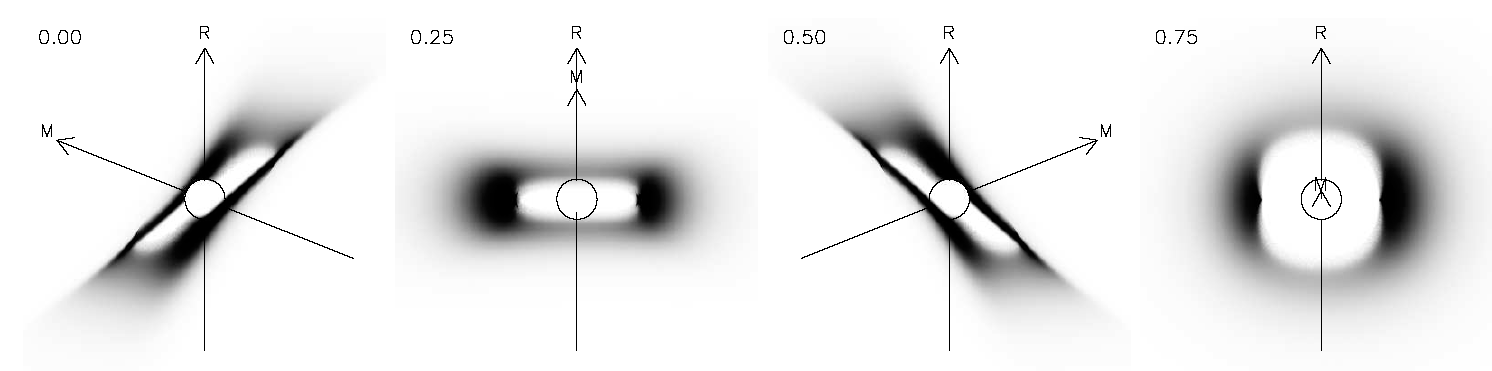 Massive Stars: circumstellar environments
Out of the Ha line
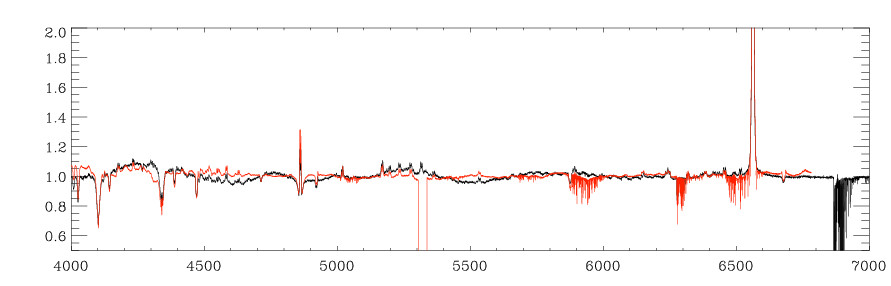 Visible Spectrum of the classical Be star Alpha Arae
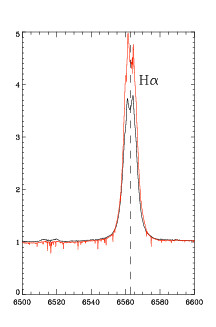 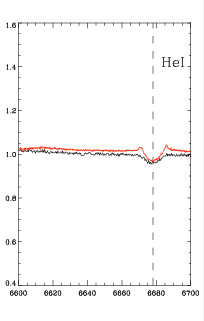 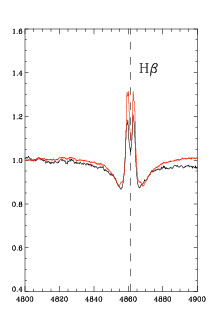 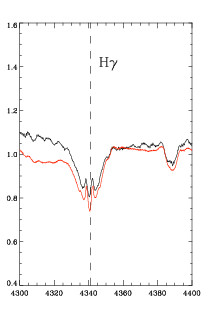 Acces to faint lines
Precision <1% on diff. Vis.
Towards the blue domain
Atmospheric turbulence
Massive stars: image reconstruction
Difficulities:
phase closure
Small vivibilities

In the V band the CE of masive stars are generally:


In the continuum:
Flux dominated by the central star
Need high precision for the measurements (1%)


In the emission lines:
Continuum mostly unresolved « Auto-calibration »
HD62623 : 3 nights with AMBER
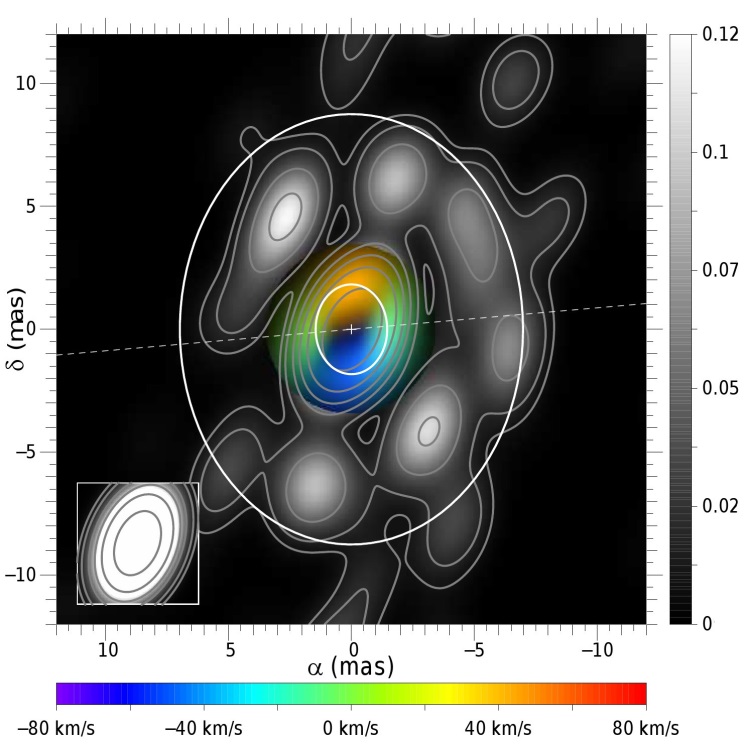 Millour et al. 2011
Massive Stars: circumstellar environments
Many objects:
	- Classical Be stars
	- Supergiants and unclassified B[e]
	- B & A supergiants
	- Yellow hypergiants
	- Wolf-Rayet
	- Novae
Massive stars: classical Be stars
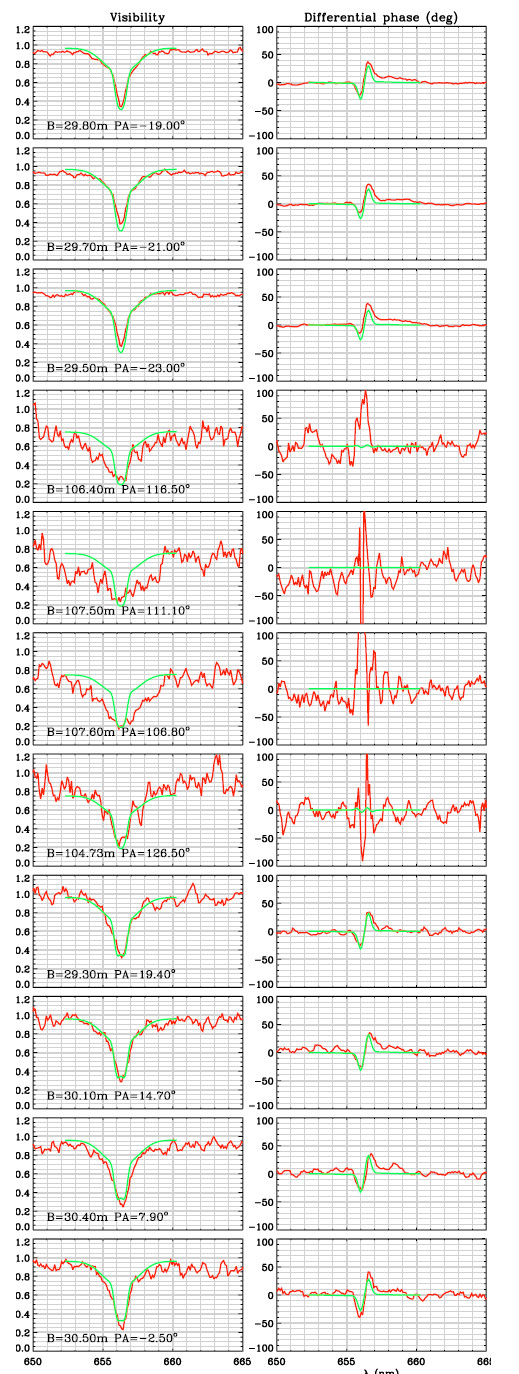 γ Cas
Objectives :
Kinematics within different spectral lines
Link photosphere  environment
Be-Shell  i~90°  disk opening angle
Polar winds ?
Statistical studies
Variability (Pulsation & Binarity)
Modeling : ionization, Temperature, density

Needs :
Rmin = 1500  200 km/s
Ropt = 15000  20 km/s
Short baselines (20-50m)
High precision for the visibilities : 1-2% 
Faint visibilities (lines)
Magnitude is not a problem !
Stee et al. 2012
Frémat et al. 2005
Massive stars: B[e]
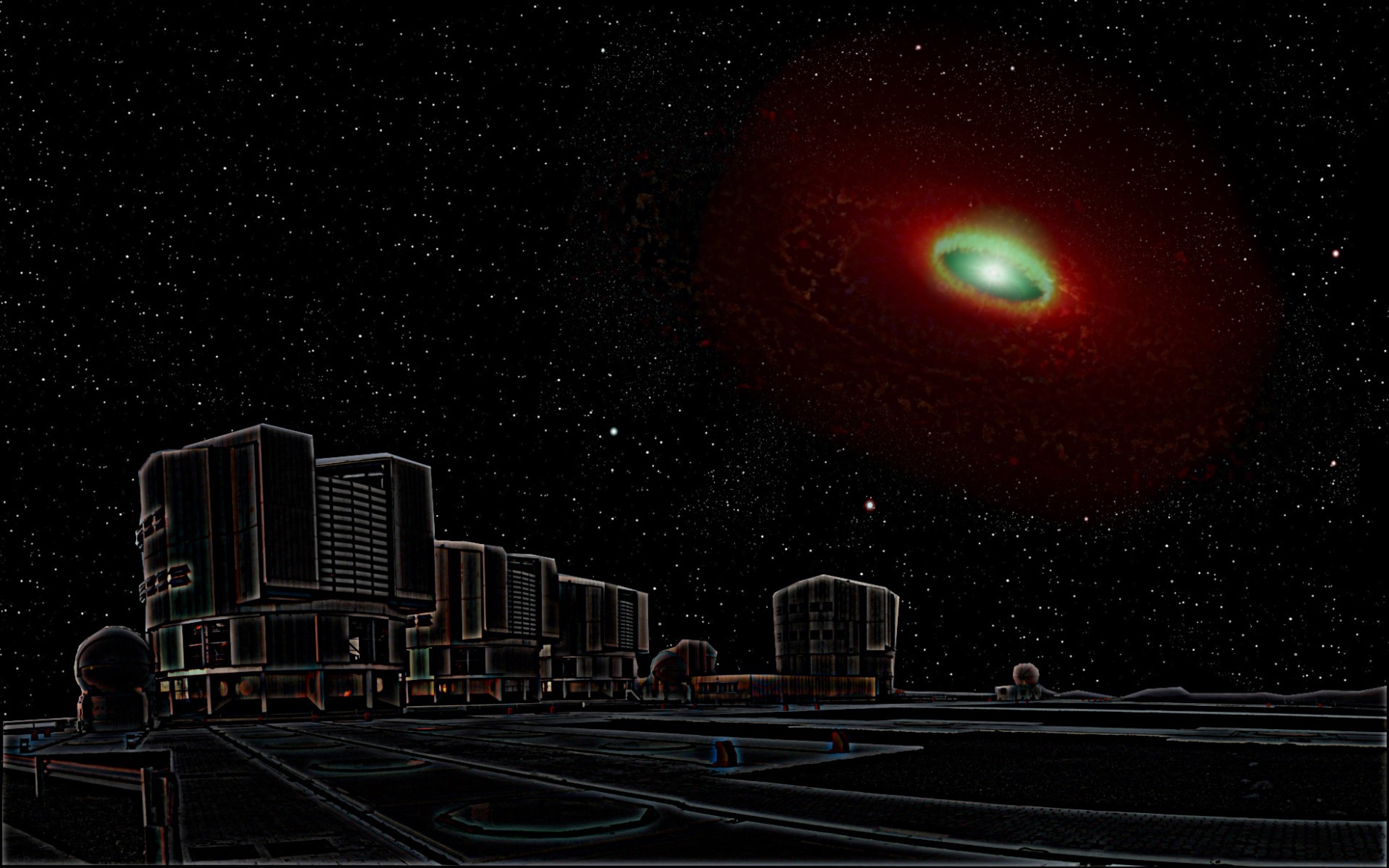 Objectives :
Determine where the spectral lines are formed
Kinematics (disks vs winds)
Objects classification (young/evolved/binaries)
Variability (images as a function of time)


Needs :
Rmin = 1500  200 km/s
Ropt = 15000  20 km/s
Objects mostly faint in V
HD62623
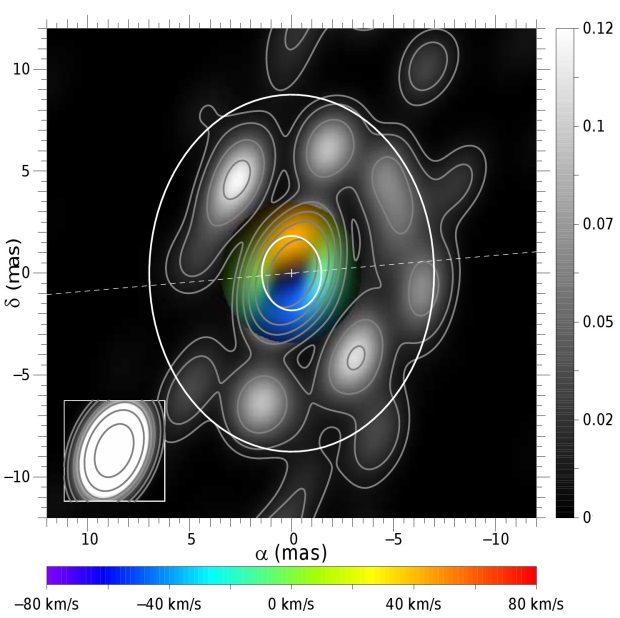 But non exhaustive list of targets
Millour et al. 2011
Massive stars: Corotating-Interacting regions
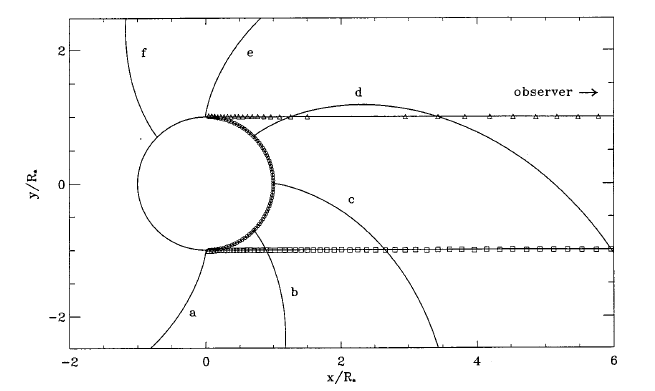 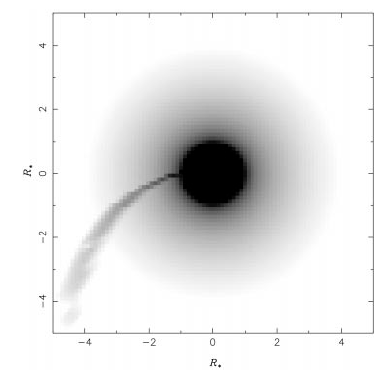 Pole-on view
Harries et al. 1995
Owocki, Cranmer and Fullerton, 1995
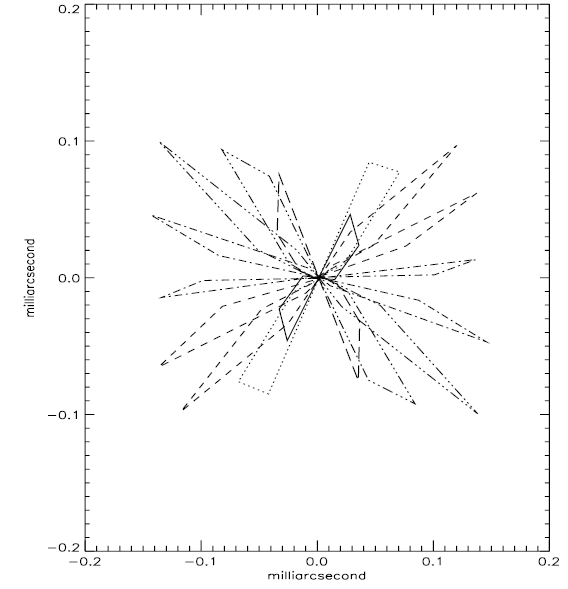 Origin of these perturbations?
 Anchored magnetic fields
 Non-Radial pulsations
+perturbation by fast rotation
Dessart & Chesneau 2002
Massive stars: B & A supergiants
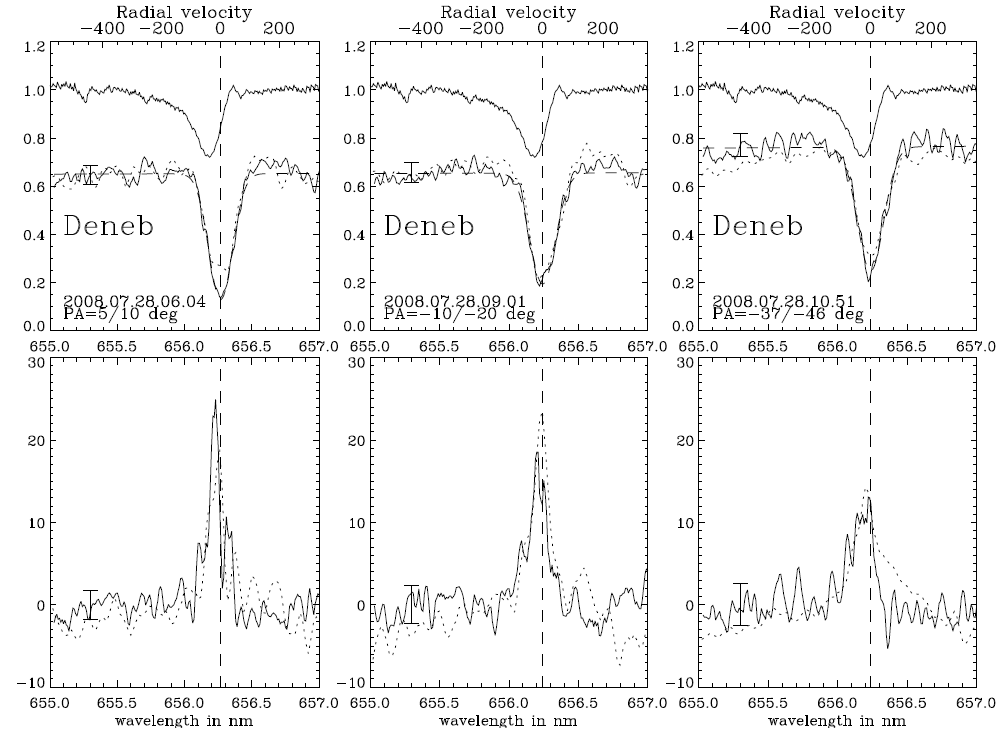 Objectives :
Diameters measurements
Extension in Hα (and other lines)
Mass loss
Asymmetry & time evolution







Problems : 
Over-resolved with CHARA/VEGA

Solutions :
Concentrate on stars @ larger distances
Smaller baselines
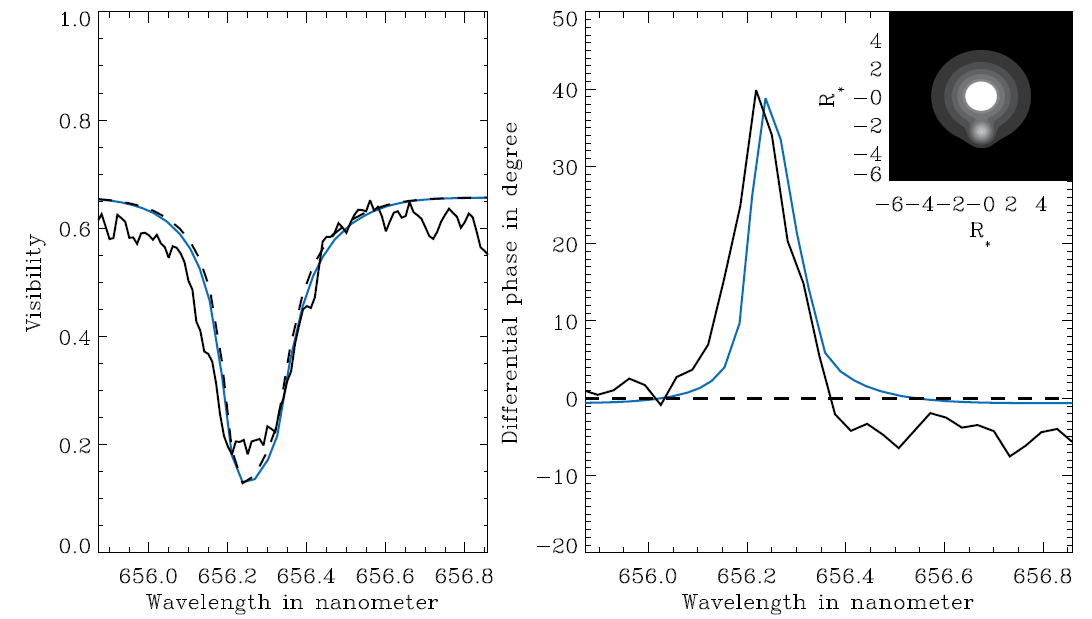 Chesneau et al. 2010
Massive stars: Yellow hypergiants
Objectives:
Constrain the geometry in the continuum
Study the instabilities in the atmosphere (spectral lines)
Constrain the rotation (pseudo-photosphere)
Companions detection and spectrum disentangling


Needs : 
R = 30000  10km/s
mV = 5 (8)


A least 2 targets identified (Nord hemisphere): 
ρ Cas 
HR 8752
+ 2 objets with mV < 8
+ 5 in the South hemisphere
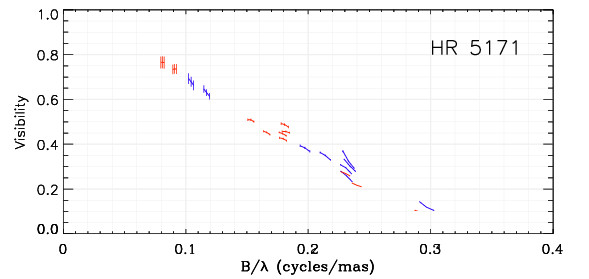 HR5191
Chesneau et al. (2014)
D=3.6kc, UD=3.6mas!
R*=1380 Rsol
Massive stars: Wolf Rayet
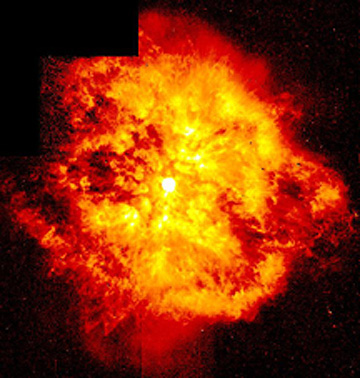 Objectives :
Extension in spectral lines
Probing the ionization structure
Modeling the mass loss(Hillier & Dessart)
Study the binarity




Needs :
Large spectral lines  R = 1500  200 km/s
Objects faint in the visible (mV = 8)
Numerous and very bright emission lines
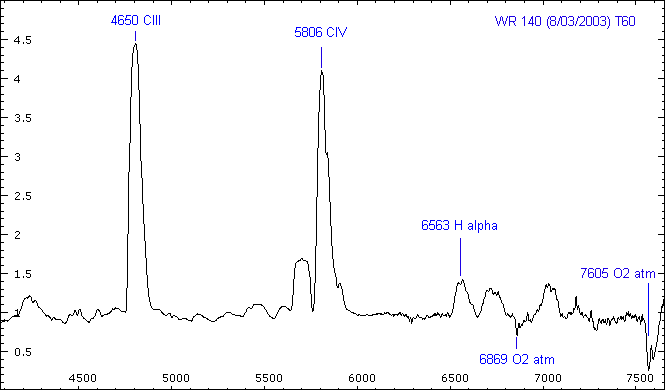 V=5.4
WR 140
mV=6.9
Massive stars: Wolf Rayet
6
gain
(2 mag)
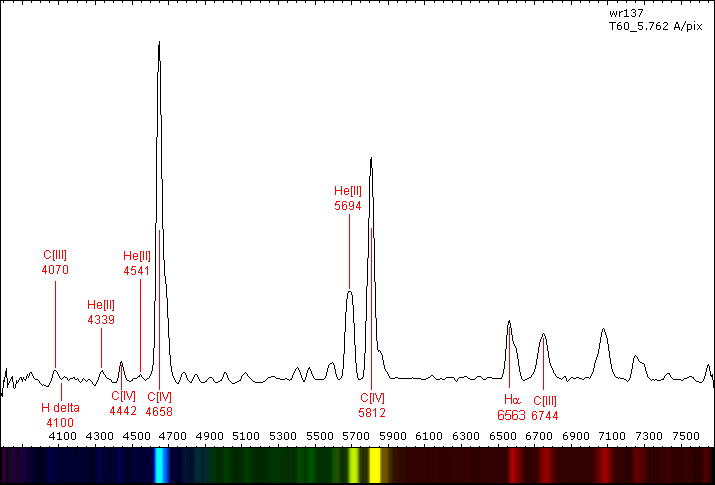 WR 137
V=6.4
4
Cont.
V=7.9
Amateur spectrum
Massive stars: Novae
T Pyx observed withAMBER
Bright targets during a short period of time
Strong lines in emission
Rapid evolution of the circumstellar environment
Strong asymmetries developing

Reactivity + large number of baselines  spectro-imaging



Spectral resolution needed: at least 1500  200km/s
1970 	FH Serpentis 	4 mag
1975 	V1500 Cygni 	2.0 mag
1975 	V373 Scuti 	6 mag
1976 	NQ Vulpeculae 	6 mag
1978 	V1668 Cygni 	6 mag
1984 	QU Vulpeculae 	5.2 mag
1986 	V842 Centauri 	4.6 mag
1991 	V838 Herculis 	5.0 mag
1992 	V1974 Cygni 	4.2 mag
1999 	V1494 Aquilae 	5.0 mag
1999 	V382 Velorum 	2.6 mag
2006 	RS Ophiuchi 	4.5 mag
2007 	V1280 Scorpii 	3.7 mag
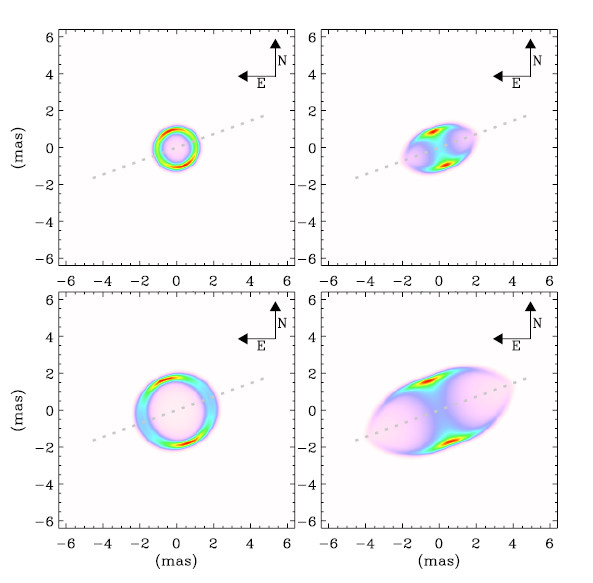 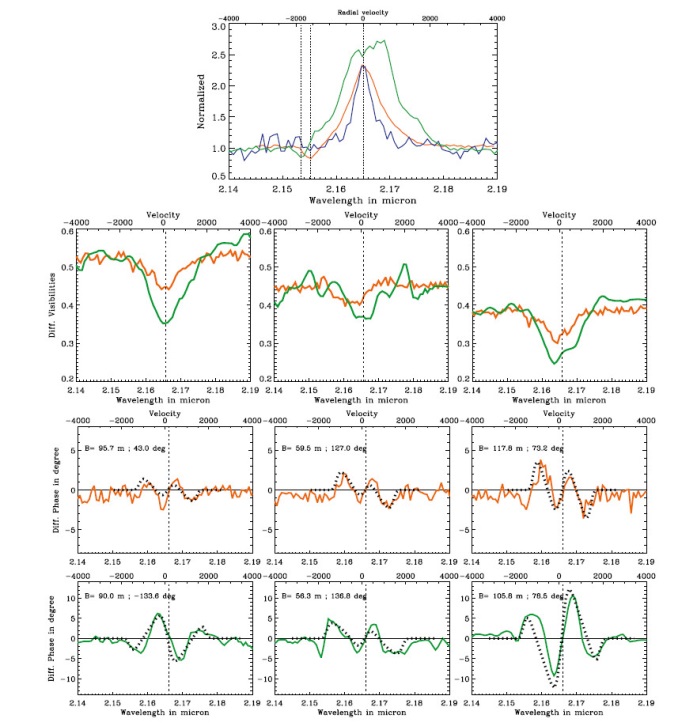 In 37 years 
13 novae with mV<6
4 novae with mV<4
mV=8  1 nova / per year for VEGAS
Chesneau et al. 2011
Massive stars: multiplicity
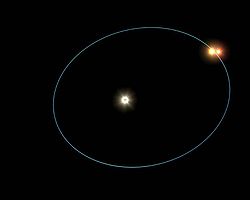 Why ?

Study of multiple systems provides accurate masses
Constraints on the formation of massive stars ?
1 mas
7-15 mas
How ?

Need long and short baselines simultaneously
	=> Image is a must have !

“Super-synthesis” effect thanks to spectral resolution
Hierarchical triple system ξ Tau
Orbits: 7 & 145 days
Many targets up to V = 7
Massive stars: interaction
Images MIRC de β Lyr
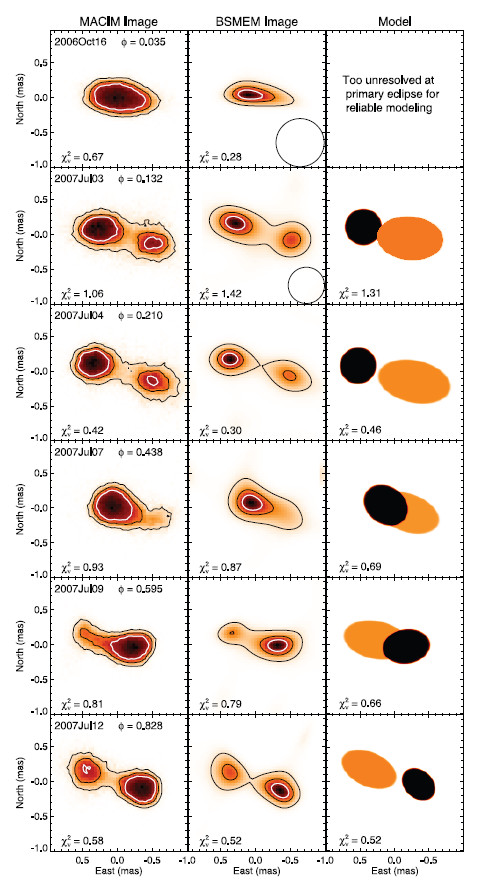 X-Ray Be-binaries : Prototype  β Lyr
D = 1 mas
T = 12.9 jours

- Perfectly suited for imaging with 300m baselines
- First convincing studies in the lines with VEGA 
- First image with MIRC



Images in Continuum + Lines (Hα, Hβ & HeI)
Companion deformation
Spatial geometry of the ionized gaz
Gas kinematics
Physical conditions for the CE (T,ρ, ni)
Constraints on the mass loss


Other similar objects possible
Zhao et al. 2008
Massive stars: global specifications
Spectral modes : 2, 3 ou 4

HR1 	: R=30000-40000 	 7-10 km/s 	 Pulsations, rotation, supergiants rotation
HR2 	: R=10000-15000 	 20-30 km/s 		 Fast Rotation, disks & winds
MR 	: R=2000-5000 	 60-150 km/s	 Wolf-Rayet, spectro faint CE 
LR	: R<500			 X		 Stellar diameters, reddened sources
Sensibility :

mV = 5 for HR1
mV = 7 for HR2
mV = 9 for MR
mV = ? LR
Measurements accuracy:

Faint visibilities (stellar surfaces)
v = few % in the continuum (Cont. Env.)
v= few 0.1% in lines (Pulsations)
 = 1° in lines (Rotation/Pulsation)
Phase closure constraints
Number of telescopes: 

At least 5 telescopes for 1 image/night
Short baselines mandatory (20-30m) and large (>300m) depending on the science objectives.
Where ?
CHARA
VLTI
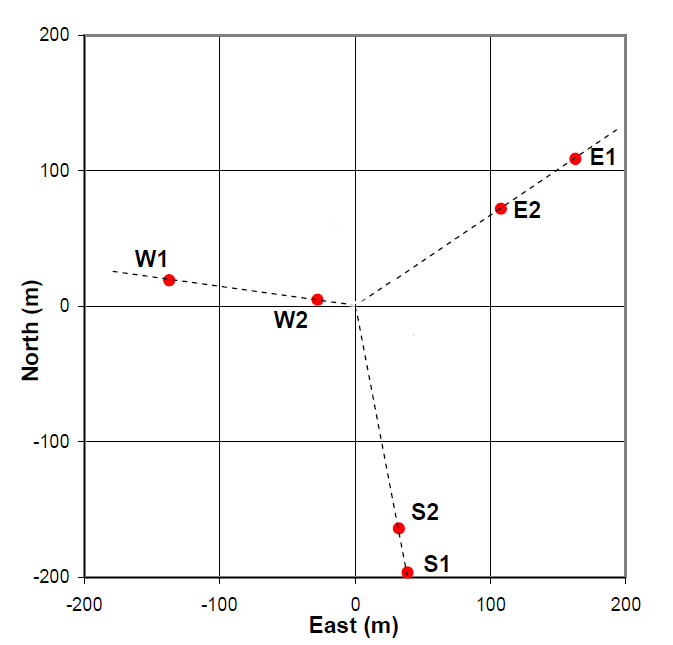 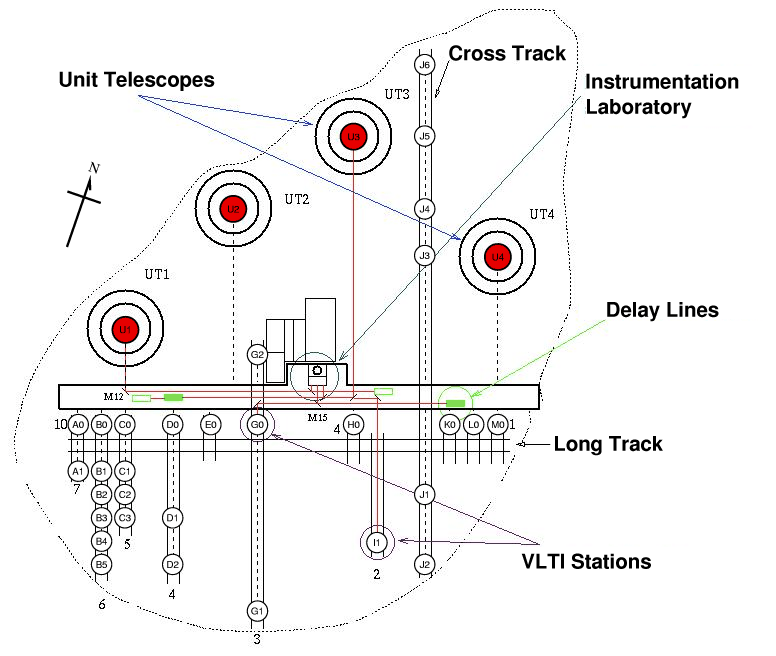 Many short baselines (10-50m)
Large telescopes 8.2m (UT)
AT 1.6m = 1 more mag compared to CHARA

Maximum number of 4 telescopes
No large baselines ( > 200 m )
ESO organization ;-)
Many large baselines (330m)
Flexible organization


2 “small” baselines (34m & 66m)
Fixe telescopes
Only small telescopes
Stellar surfaces 		vs     Circumstellar environments
MROI ?
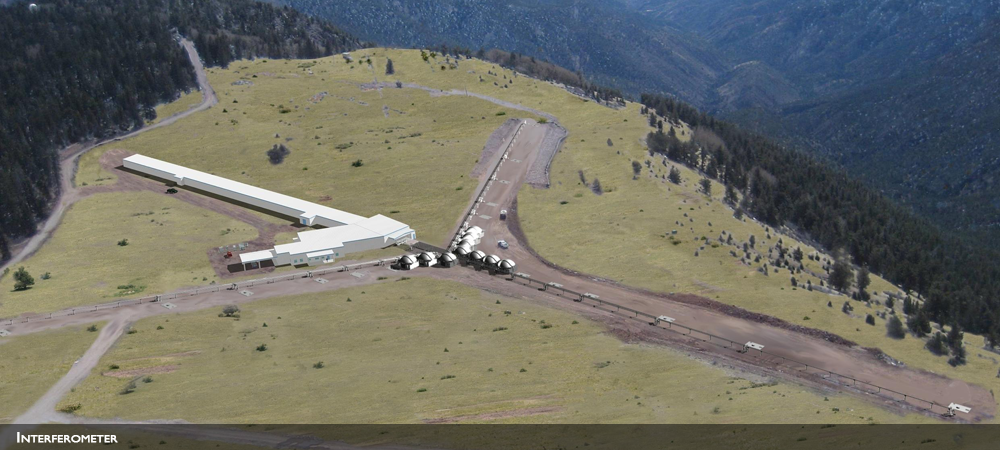 9 movable telescopes (1.4 m)
28 stations
Baselines from 8 to 340 m

Large or compact configurations possible